Orlando FalsBordaVida y obra de un pensador Colombiano
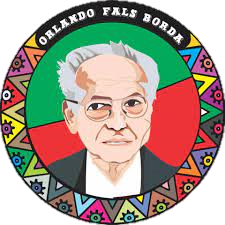 Adriana López Camacho
Docente Universidad Distrital
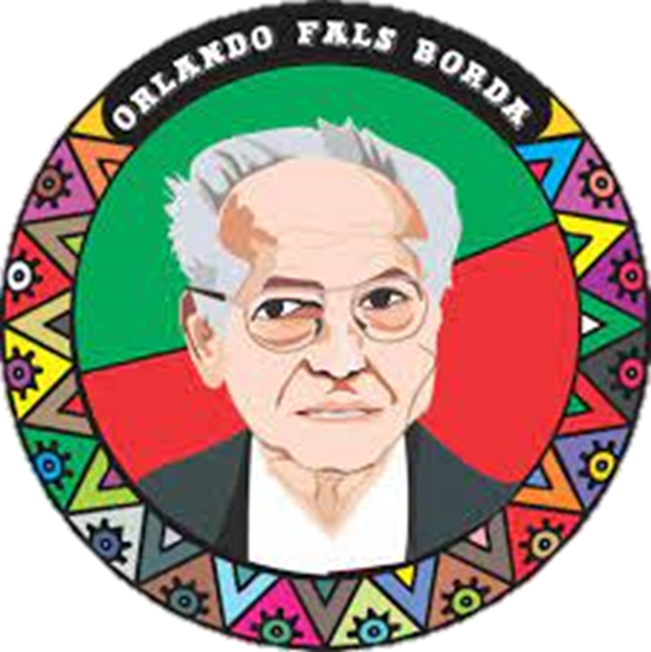 Biografía
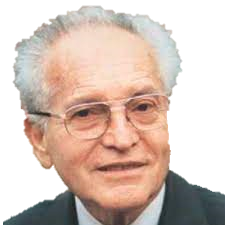 Padre de la sociología moderna Colombiana.

Estudios de pregrado en Literatura Inglesa e Historia en la Universidad de Dubuque, en Iowa (1947).
Maestría en Sociología de la Universidad de Minnesota en 1953.
Grado de Ph. D. en Sociología Latinoamericana en la Universidad de la Florida en 1955.
Fue consultor de la Organización de los Estados Americanos en Brasil.
Director general del Ministerio de Agricultura, entre 1959 y 1961.
Fundó una de las primeras Facultades de Sociología de América latina en la Universidad Nacional de Colombia. 
En 1985 fundó el Instituto de Estudios Políticos y Relaciones Internacionales (Iepri) en la Universidad Nacional
Barranquilla, 11 de julio de 1925-Bogotá, 12 de agosto de 2008
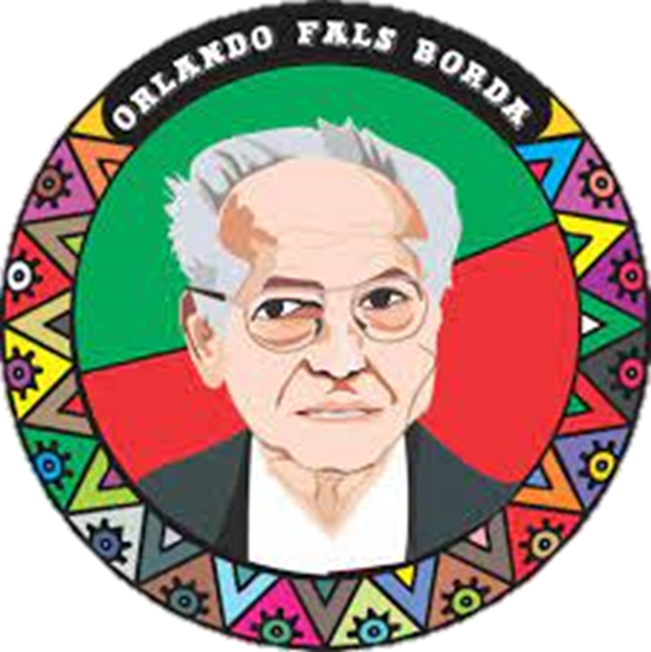 Legado de Fals Borda
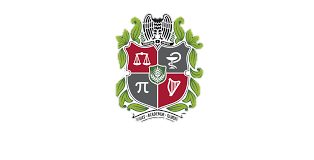 Fundación de la Facultad de sociología Universidad nacional.1959 (Primera facultad de sociología en América latina).
Mundo campesino de la región andina y la costa atlántica Colombiana.
Violencia y la subversión en Colombia.
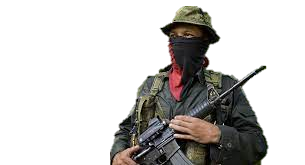 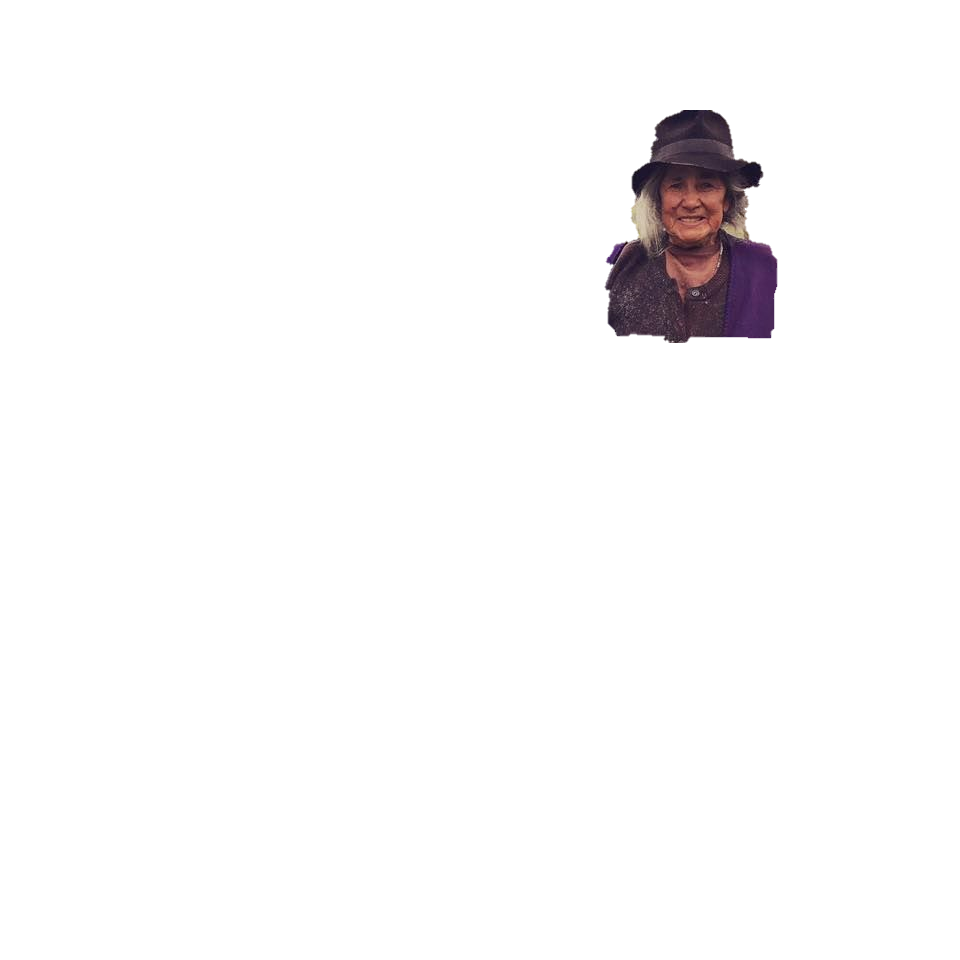 Actividad Docente e investigativa.  Resalta su aporte a la comprensión de las comunidades rurales, su desarrollo de la metodología de la investigación, entre otros.
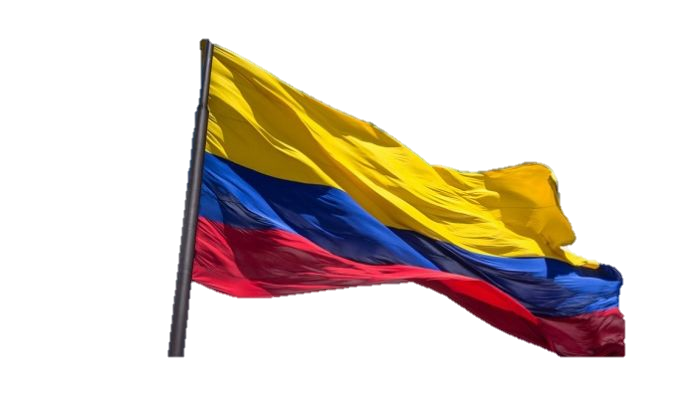 La  educación en Colombia.
América Latina (Desenvolvimiento histórico y desarrollo económico y social en el siglo XX).
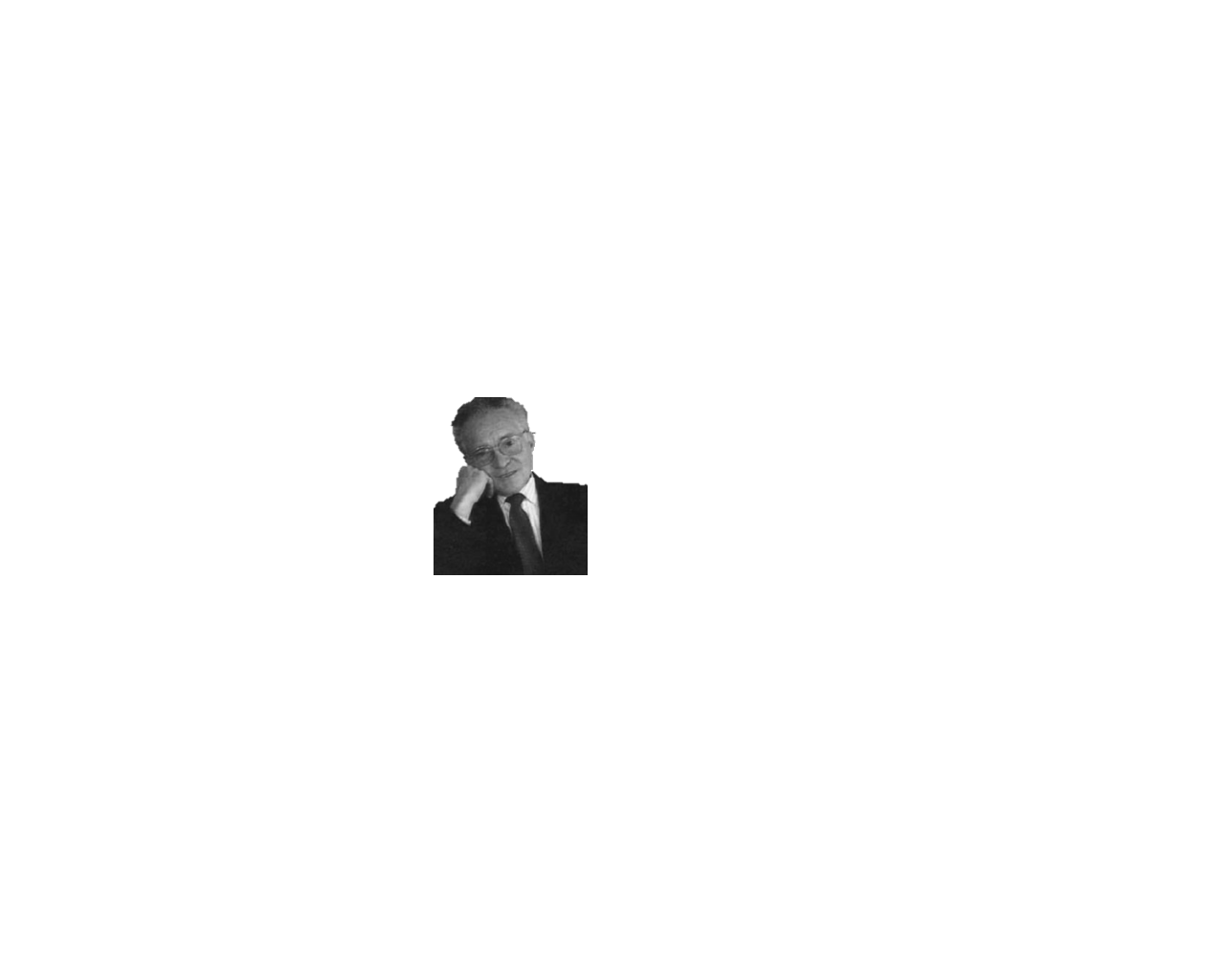 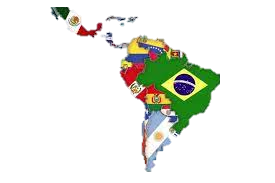 Interés Investigativo
La pobreza del campesinado y los sistemas de tenencia de la tierra. (campesinos de los andes, 1955.  el Hombre y la tierra en Boyacá, 1957)
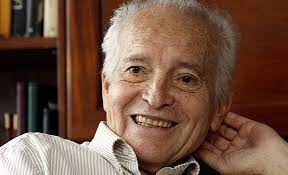 El desarrollo del conflicto del siglo XX, llevan a Fals Borda a cuestionarse un método de investigación que envuelva las experiencias de los sujetos.
El desarrollo de la IAP, trae consigo una concepción de la investigación como proceso de construcción social de aprendizajes y conocimientos para el cambio. Esta propuesta sitúa un compromiso ético del quehacer investigativo.
 (Sentipensamiento de la realidad)
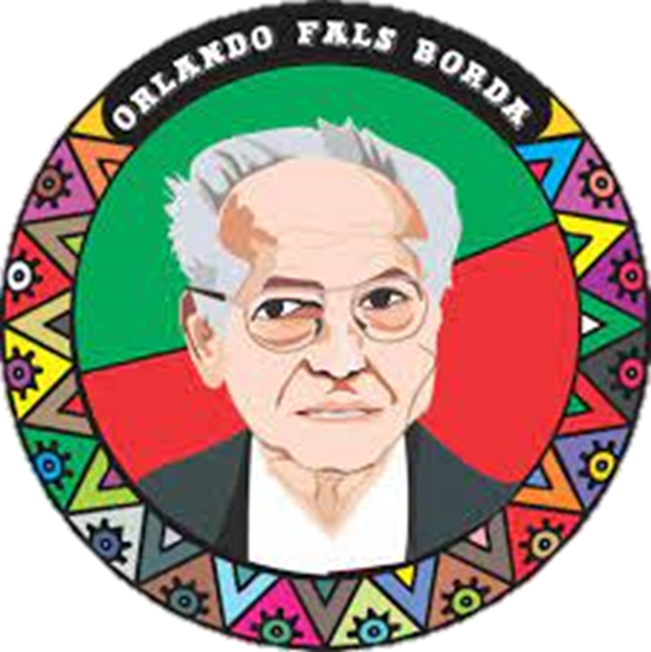 Orlando Fals Borda
Obras principales
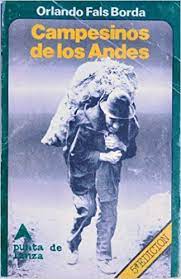 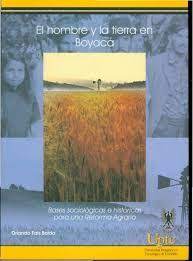 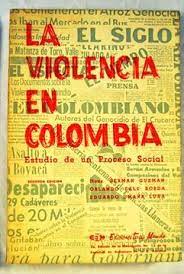 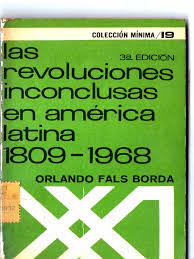 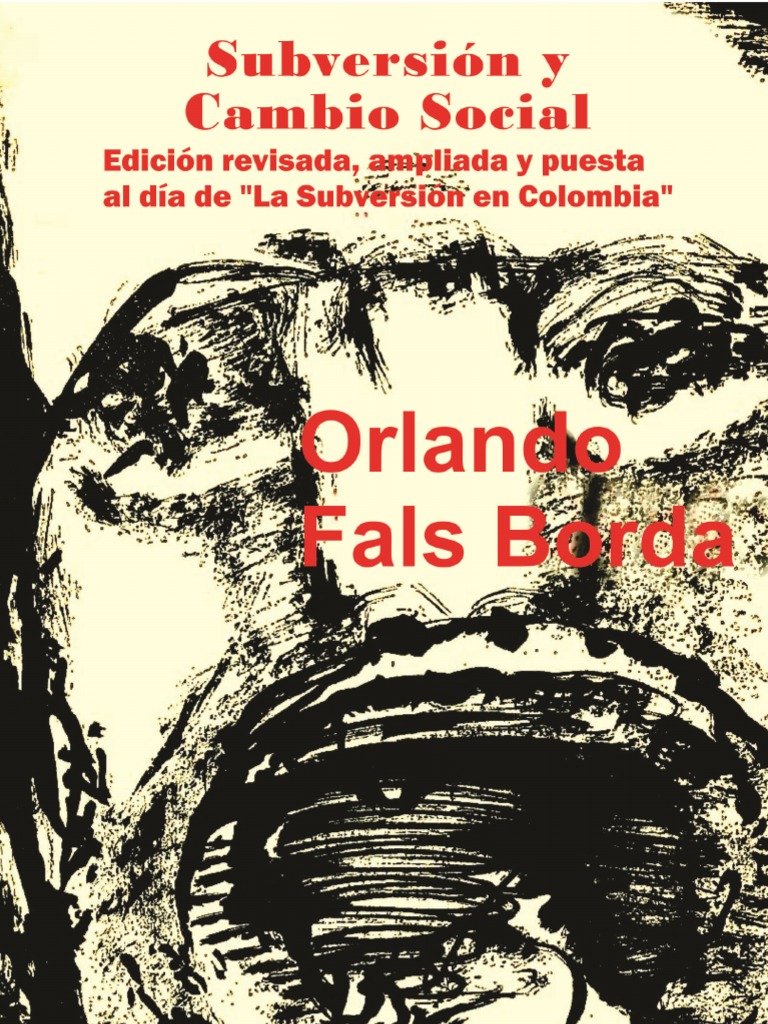 La violencia en Colombia
1962
Campesinos de los andes 1955
El hombre y la tierra en Boyacá
1957
Las revoluciones inconclusas en América Latina
1968
Subversión y cambio social
1968
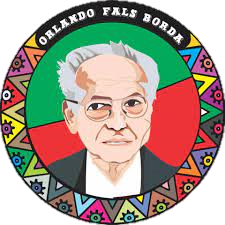 La IAP constituye una opción metodológica de mucha riqueza, permite la expansión del conocimiento y genera respuestas concretas a problemáticas que se plantean los investigadores y coinvestigadores, cuando deciden abordar una interrogante desean aportar alguna alternativa de cambio o transformación.
IAP
Surge en la década de los 70 con base en la orientación de la teoría de la dependencia - liberación, orientación que es asumida por las ciencias humanas, de la educación y teología.
La novedad se ubica en el sentido  e implicación de la acción y participación como elementos trascendentales en el ejercicio investigative.
¿Qué novedad aporta?
¿Qué es la IAP?
“Una vivencia necesaria para progresar en democracia, como un complejo de actitudes y valores, y como un método de trabajo que dan sentido a la praxis en el terreno. A partir de aquel Simposio, había que ver a la IAP no sólo como una metodología de investigación sino al mismo tiempo como una filosofía de la vida que convierte a sus practicantes en personas sentipensantes. Y de allí en adelante, nuestro movimiento creció y tomó dimensiones universales”. 
(Fals Borda, 2008)
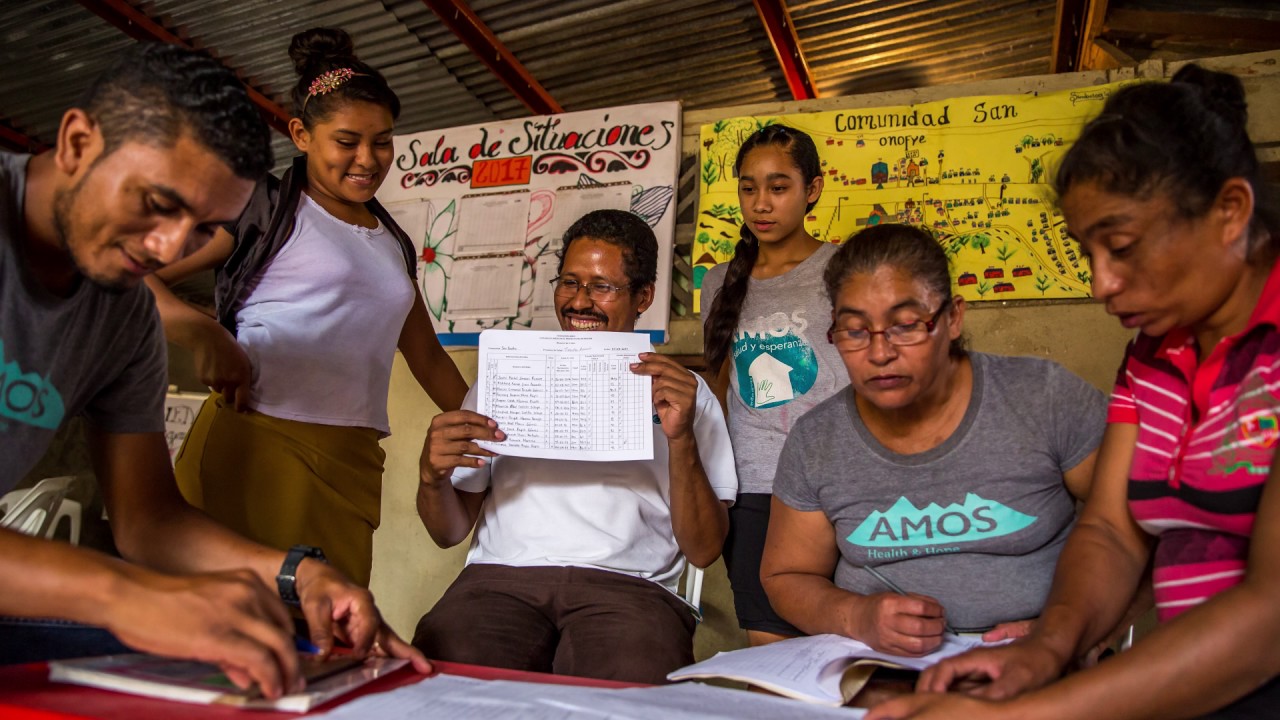 Es un enfoque investigativo y una metodología de investigación, aplicada a estudios sobre realidades humanas.
Implica la presencia real, concreta y en interrelación de la investigación, de la acción, y de la participación.
Se realiza una investigación sistemática, rigurosa, crítica y legítimamente científica.
Activa procesos de reflexión y autocrítica sobre su accionar en el aula, convirtiéndolas en legítima praxis educativa.
Posee una participación activa de los protagonistas del estudio, junto al interés por promover las transformaciones sociales.
¿Qué implicaciones conlleva?
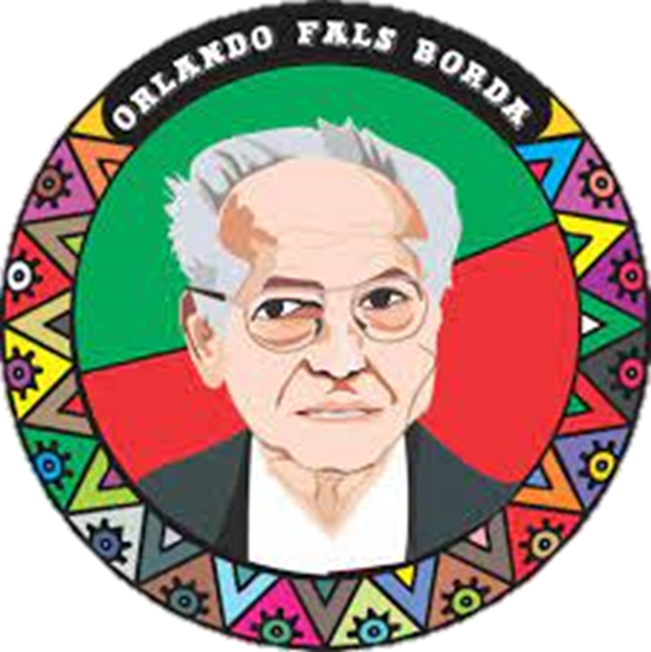 Orlando Fals Borda
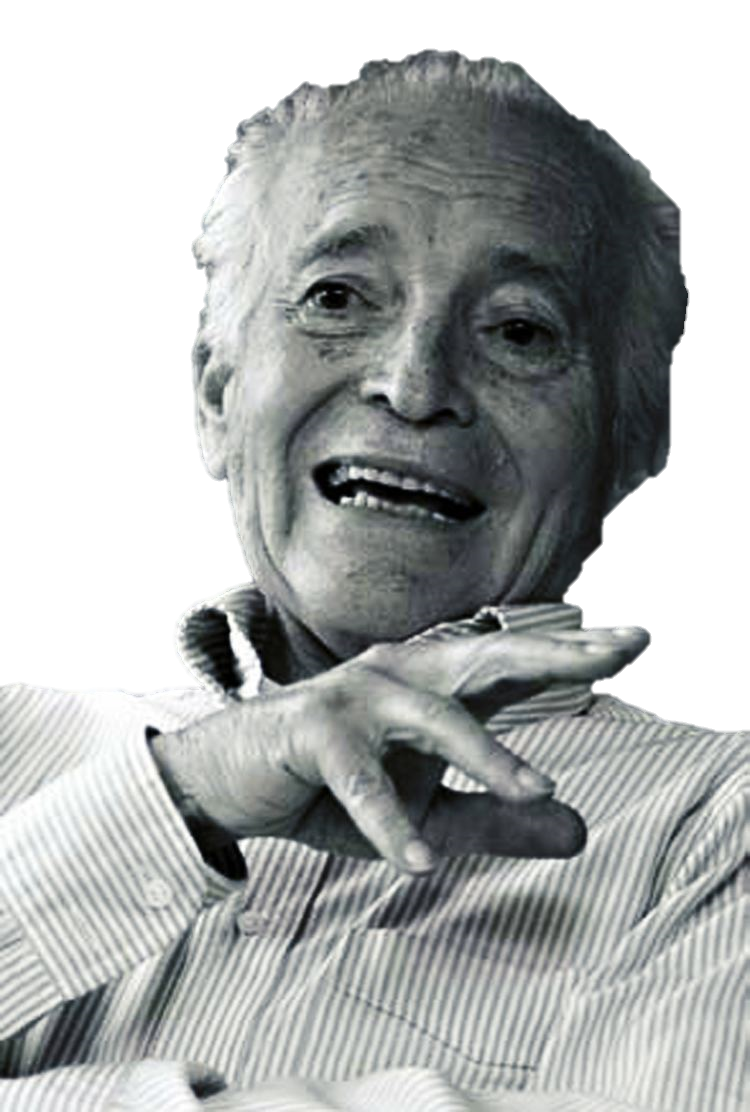 La IAP
Genera conciencia socio-política entre los participantes, comunidad e investigadores.
Involucra a los miembros en una forma no tradicional- como agentes de cambio y no como objetos de estudio.
Propicia la integración del conocimiento y la acción, permitiendo que conozcan, interpreten y transformen la realidad objeto del estudio, por medio de las acciones que ellos mismos proponen como alternativas de solución. 
Los participantes se convierten en coinvestigadores, aunada a los procesos permanentes de autorreflexión.
Actividades centrales de la IAP
1). Investigación: papel activo que los participantes juegan en documentar la historia de su experiencia o su comunidad, analizar en forma sistemática las condiciones actuales de su problemática y las condiciones que previenen el cambio en el ámbito local (análisis funcional de antecedentes y consecuencias).  Luego, los participantes determinan las prioridades y organizan grupos de acción para planear
en forma sistemática el proceso de solución de los problemas.
2) Educación: los participantes aprenden a desarrollar una conciencia crítica que les permite identificar las causas de sus problemas. El propósito es enseñar a la gente a descubrir su propio potencial para actuar, liberándoles de estados de dependencia y pasividad previos, y
llevarlos a comprender que la solución esta en el esfuerzo que ellos mismos puedan tomar para cambiar el estado de cosas. La educación también incluye entrenamiento de líderes en como dirigir reuniones y grupos de acción.
3) Acción: los participantes implementan soluciones prácticas a sus problemas, utilizando sus propios recursos o en solidaridad con otros grupos o gremios.
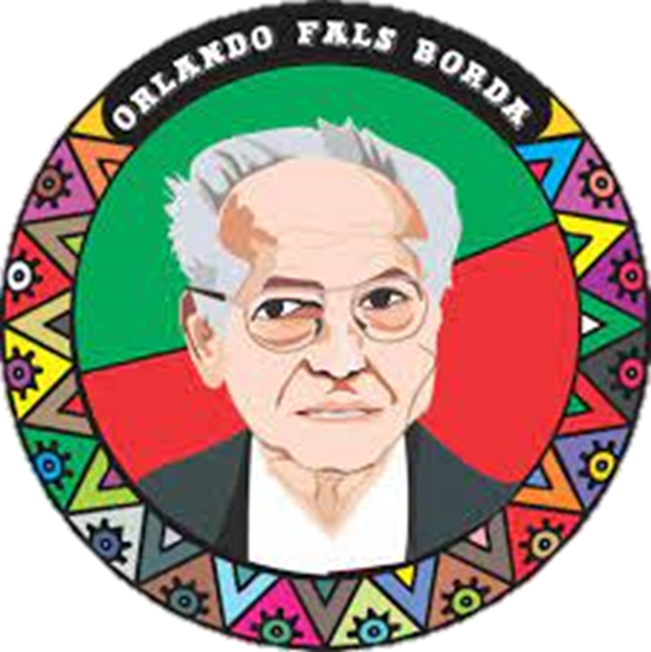 Orlando Fals Borda
Aportes a la educación desde la IAP
Comunitaria
Soporte metodológico para la construcción de proyectos políticos para la transformación de las estructuras de dominación.
Metodologías de sistematización de procesos para la elaboración y transformación de las practicas educativas.
Consideraciones éticas en la acción
(Sentipensar)
Método para la sistematización de conocimiento populares y póstuma devolución.
Investigador - profesional como sujeto activo.
Reconocimiento de la voz de la comunidad como principio de la estructuración de proyectos.
Proyecto de democratización del saber entre los entornos populares y académicos.
Políticas de participación para la construcción colectiva
(Metodológico -ético- político)
Reconocimiento de la cotidianidad, del entorno y contexto como fundamento del conocimiento comunitario.
Popular
Libros
La Violencia En Colombia Tomo I-  Guzmán Campos, German/ Fals Borda, Orlando/ Umaña, Luna Eduardo
La Violencia En Colombia Tomo II - Guzmán Campos, German/ Fals Borda, Orlando/ Umaña, Luna Eduardo
Una Sociología Sentipensante Para América Latina - Orlando Fals Borda 
Campesinos De Los Andes Y Otros Escritos Antológicos / Orlando Fals Borda. Fals Borda, Orlando
Violencia En Colombia Tomo 1 Y 2 (Pl) Guzmán Campos, German - Fals Borda, Orlando - Umañ
Una Sociología Sentipensante Para América Latina. Antología Y Presentación De Víctor Manuel Moncayo. Fals Borda, Orlando
Borda, F. (1979). El problema de cómo investigar la realidad para transformarla. Bogotá: Tercer Mundo.
Borda, O. F. (2010). Antología Orlando Fals Borda. Universidad Nacional de Colombia.
Fals Borda, O. (1986). Historia doble de la Costa. Universidad Nacional de Colombia. Banco de la República. El Ancora.
Borda, O. F. (1999). Orígenes universales y retos actuales de la IAP. Análisis político, (38), 73-90.
Borda, F. (1986). Retorno a la tierra.
Fals Borda, O. (2017). La ciencia y el pueblo.
Rahman, M. A., & Borda, O. F. (1988). Romper el monopolio del conocimiento: situación actual y perspectivas de la Investigación-Acción participativa en el mundo. Análisis político, (5), 46-55.
Borda, O. F. (2009). La investigación acción en convergencias disciplinarias. Revista paca, (1), 7-21.
Borda, O. F. (1998). Participación popular: retos del futuro. Univ. Nacional de Colombia.
Fals Borda, O., & Mora-Osejo, L. E. (2004). La superación del Eurocentrismo. Enriquecimiento del saber sistémico y endógeno sobre nuestro contexto tropical. Polis. Revista Latinoamericana, (7).
Borda, O. F. (2000). El territorio como construcción social. Revista Foro, (38), 45-51.
Borda, O. F. (2008). El socialismo raizal y la Gran Colombia bolivariana. Caracas: Fundación Editorial El perro y la rana.
Borda, O. F. (1968). Revoluciones inconclusas en la América Latina. Revista Mexicana de Sociología, 603-620.
Borda, O. F. (1973). Reflexiones sobre la aplicación del método de estudio-acción en Colombia. Revista Mexicana de Sociología, 49-62.
Borda, O. F. (1989). Movimientos sociales y poder político. Análisis político, (8), 49-59.
Fals Borda, O. (1990). El tercer mundo y la reorientación de las ciencias contemporáneas. Nueva sociedad, 107, 83-91.
Referencias
Fals Borda. (2016) Biografía en video por Abraham Juárez. Dispponible en: https://www.youtube.com/watch?v=84E9WNN6ra4 

Ocampo López, Javier EL MAESTRO ORLANDO FALS BORDA SUS IDEAS EDUCATIVAS Y SOCIALES PARA EL CAMBIO EN LA SOCIEDAD COLOMBIANA. Revista Historia de la Educación Latinoamericana [en línea]. 2009, 12( ), 13-41[fecha de Consulta 10 de Febrero de 2021]. ISSN: 0122-7238. Disponible en: https://www.redalyc.org/articulo.oa?id=86912021002 

Raúl Rojas, José. (s. f) Investigación- acción.- participativa. Asociación internacional de facilitadores.

Mercedes, A. 2012. Investigación-acción participativa: una metodología integradora del conocimiento y la acción.  Universidad Pedagógica Experimental Libertador.
Balcazar, F. 2003. Investigación acción participativa (iap): Aspectos conceptuales y dificultades de implementación. Universidad Nacional de San Luis. Argentina.  	

Fals Borda, O. (2008). Orígenes universales y retos actuales de la IAP (Investigación- Acción Participativa. Peripecias.
Orlando Fals BordaPensadorColombiano